Организация работы с одарённымидетьми по ФГОС ДО
Автор: Старший воспитатель
 МБДОУ №223 Яловая Л.Н.
В. А. Сухомлинский
«Одаренность человека – это маленький
росточек, едва проклюнувшийся из земли и
требующий к себе огромного внимания.
Необходимо холить и лелеять, ухаживать за
ним, сделать все необходимое, чтобы он
вырос и дал обильный плод».
Цель работы: раскрыть возможности ребёнка, создать единый комплекс воздействия на личность ребёнка.
Работа педагога состоит следующим образом:
1 этап – диагностический
2 этап – основная часть отводится педагогу, родителям (анализ результатов аналитических наблюдений воспитателей и
анкетирование родителей ребёнка) По оценке взрослых выделяются одарённые дети.
3 этап - организуется индивидуальное обследование одарённых детей.
4 этап - определение содержание работы с одарёнными детьми.
Главная задача педагога – обнаружить понять таких детей, направить все усилия то, чтобы передать им свой опыт и знания.
Ребёнок должен расти в атмосфере, в которой отрицательные эмоциональные состояния, страхи, тревожность сведены к минимуму.
Методы выявления одаренных детей
1. Анализ результатов педагогического мониторинга;
2. Работа с детьми (наблюдение, тестирование, анализ продуктов детского творчества);
3. Работа с родителями (беседы, анкетирование).
Частые проявления одаренности:
Физическое и нервно-психическое развитие опережает возраст;
Ребенок начал ходить и говорить раньше сверстников;
Ребенок рано заинтересовался числами, рисованием, пением, игре на музыкальных инструментах и т. п.
Ребенок имеет большой словарный запас, знает значение многих слов и терминов, имеет отличную память, может запоминать энциклопедические данные;
Ребенок очень любознателен, способен долгое время концентрировать внимание на чем-либо;
Ребенок способен к нестандартным решениям;
Ребенок рано начинает читать (3-4года, хотя взрослые не прикладывают к этому особых усилий или, например, в раннем возрасте овладевает игрой на музыкальном инструменте и т. д. ;
Ребенок может запоминать большие числа, складывать, вычитать их в уме, производить другие математические операции;
В художественной деятельности одаренный ребенок проявляет себя раньше, чем в других сферах (до года и чуть позднее): рано начинает рисовать, много времени проводит за лепкой и конструированием, имеет свои стиль изображения;
В двигательной сфере одаренность проявляется в виде хорошей зрительно-двигательной координации, ребенок необычайно ловок, силен, координирован (это дети потенциально одаренные в танцах, спорте).
Абсолютно все одаренные дети испытывают большую потребность в умственной нагрузке, высокой активности ума.
Основными задачами сопровождения одаренных детей в детском саду является следующие:
Создание условий для развития одаренного ребенка. Эта задача решается средствами исследовательской, развивающей, методической, организационной работы.
Создание условий для развития субъектной позиции одаренного ребенка. Данная задача решается средствами взаимодействия в системе педагог - ребенок- родитель.
Отслеживание особенностей развития одаренного ребенка на различных возрастных этапах дошкольного детства. Эта задача решается в основном средствами педагогической и психологической диагностики, развивающей педагогической деятельности.
Работу организуем в детском саду по нескольким направлениям, которые позволяют решить ряд задач:
- Повышение психолого – педагогической компетентности всех
участников образовательного процесса;
- создание системы выявления, поддержки и психолого –
методического сопровождения одарённых детей;
- создание педагогических эффективных условий, обеспечивающих
высокие достижения детей. Удовлетворить потребность детей в
занятиях по интересам.
- организация конструктивного сотрудничества с семьями
воспитанников.
При организации работы с одарёнными детьми главное помнить:
- помоги, но не навреди;
- заинтересуй, но не настаивай;
- учитывай индивидуальность.
Различаются виды одаренности:
1.Художественная одаренность (высокие достижения в области художественного творчества и исполнительского мастерства в музыке, живописи, скульптуре, актерские способности).
2.Общая интеллектуальная одаренность (дети запоминают и сохраняют информацию, что позволяет им преуспевать во многих областях знаний).
3.Творческая одаренность (дети с творческой направленностью отличаются независимостью в суждениях, чувством юмора, ярким темпераментом).
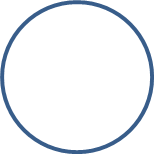 Практическая
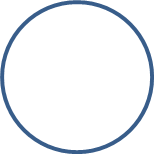 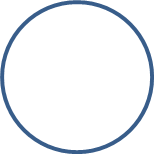 Художественно-
эстетическая
Духовно-ценностная
Одарённость
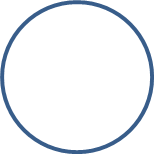 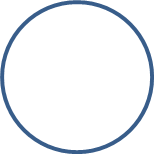 Теоретическая 
(интеллектуальная)
Коммуникативная
Одно из направлений работы нашего детского сада – создание условий для оптимального развития одаренных детей, включая тех, чья одаренность в настоящий момент может быть еще не проявившейся, а также просто способных детей, в отношении которых есть серьезная надежда на дальнейший качественный скачок в развитии их способностей.
 Работа с талантливыми, одаренными детьми в детском саду может быть реализована в рамках образовательной программы ДОУ  через организацию индивидуальной и подгрупповой работы специалистов и работы психолога.
Выявление одарённых детей должно опираться наследующие принципы:
- Комплексный характер оценивания разных сторон поведения и деятельности ребёнка, что позволяет охватить как можно более широкий спектр его особенностей.
- Анализ поведения в тех сферах деятельности, которых в максимальной мере соответствует его склонностям и интересам.
- Использование тренинговых методов, в рамках которых можно организовать определённые развивающие влияния, снимать типичные для данного ребёнка психологические «преграды» и т.п.
Главным фактором развития одарённости в раннем возрасте является семья. Благоприятная атмосфера в семье, доверительные отношения с родителями, влияют на становление у ребёнка интереса.
Одна из важных задач
в нашем дошкольном учреждении – организация образовательного процесса, благотворно влияющего на развитие способностей ребенка, формирование его творческой личности. В основу образовательной программы нашего ДОУ входит программа «От рождения до школы» Н.Е.Веракса,Т.С. Комаровой , разработанная с учетом ФГОС, направленная на развитие разнообразных видов детской творческой деятельности.
Чтобы развивать креативность дошкольников, педагог сам должен быть творческим:
постоянно преодолевать в себе инертность, стремиться к открытию и применению новых методов в обучении, форм творческого общения, самосовершенствоваться. Все его усилия должны быть направлены на развитие, прежде всего, личности ребёнка, его индивидуальности. Поэтому педагог, прежде всего, должен позволять детям высказывать свои творческие идеи, а также демонстрировать свои находки или новые решения; уважать любопытство, вопросы ребёнка, внимательно выслушивать ребёнка, находить для этого время, отвечать на все вопросы.
Одно из серьёзных условий, способствующих развитию креативности дошкольников – это повышение и укрепление самооценки у воспитанников. 

Педагог должен способствовать формированию у своих детей достаточно высокой самооценки, которая стимулировала бы их к деятельности.
Следующим условием для развития одаренности детей является создание развивающей среды детском саду - система условий, обеспечивающих всю полноту развития детской деятельности и личности ребёнка, опора на личностно- ориентированную модель взаимодействия.
  В нашем детском саду имеются все необходимые условия для всестороннего развития детей. Имеется спортивный зал, оснащенный спортивным оборудованием, тренажерами; эстетически оформленный музыкальный зал с наличием аудиоаппаратуры, детских музыкальных инструментов, богатой аудиотеки; зимний сад.
Перспективный план мероприятий психолого-педагогического сопровождения  талантливых детей.
Работа с родителями одарённых детей реализуется в трёх направлениях:
1. Организация информационной среды для родителей:
- проводим цикл общих групповых родительских собраний с использованием
разнообразных форм работы по вопросам детской одарённости;
- педагоги организуют, мастер – классы, буклеты для родителей и т.д.;
- памятка и печатные консультации родителям по взаимодействию детей с
целью развития творческих способностей;
- в приёмной группы оформлен уголок для родителей «Маленький гений»;
- оформляются благодарность родителям за помощь в участии в
образовательном процессе ДОУ.
2. Психологическое сопровождение семьи одарённого ребёнка;
Данная работа направлена на :
- расширение возможностей, понимание одарённого ребёнка;
- улучшение рефлексии своих взаимоотношений с одарённым ребёнком;
- установление и развитие отношений сотрудничества и партнёрства
родителей с ребёнком.
3. Совместная практическая деятельность способного ребёнка и его
родителей. (совместные стенгазеты, выставки, творческие работы,
подготовка презентации и т.д.)
Виктор Гюго
В мире есть только два достоинства,перед которыми можно и должно преклонятся с благовением,это гениальность и доброта сердечная.
СПАСИБО ЗА ВНИМАНИЕ!
Источники
Ветка. http://photoshopia.ru/clipart/data/1319/medium/1442769904315_photoshopia_ru.png 
Планета Земля. https://r.mtdata.ru/r480x-/u19/photo0F6F/20890808034-0/original.jpg 
Поляна. http://4vector.com/data/002/166/2.jpg 
Раскрытая книга. http://s3.favim.ru/610/141230/Favim.ru-2346553.jpg